1 сентября
1 сентября
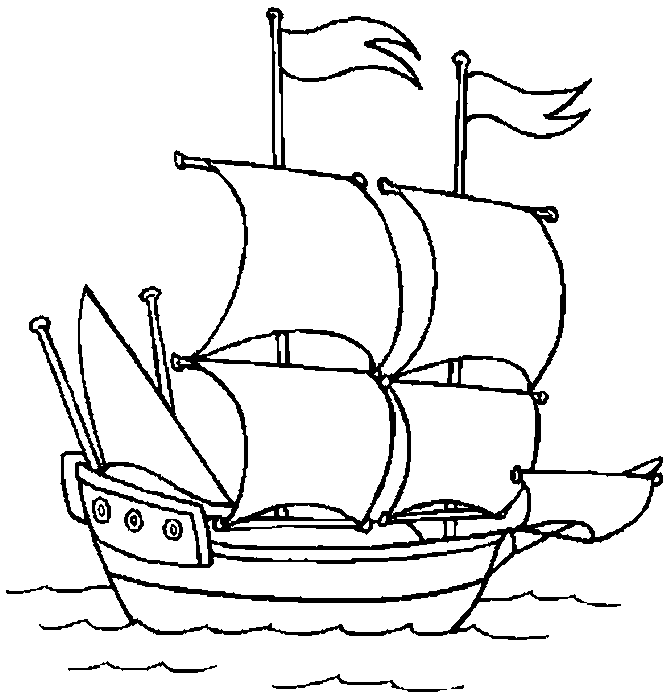 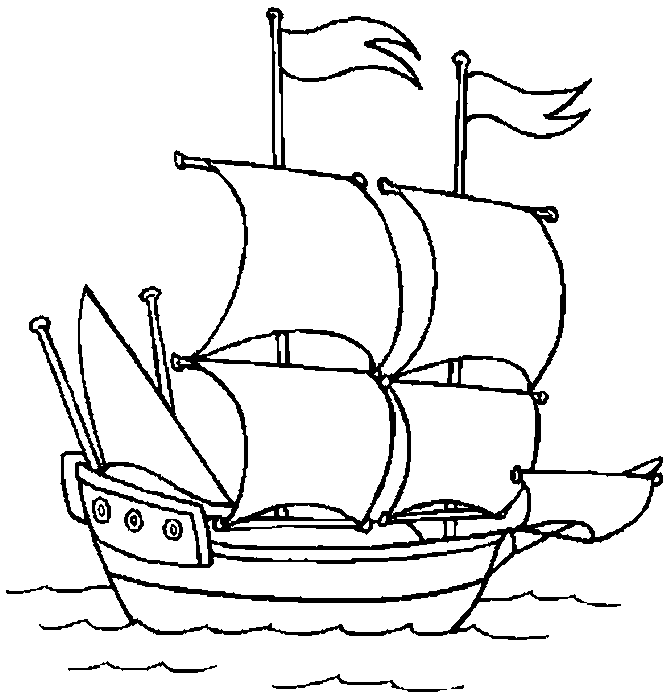 1Б
1Б